Lexikologie und Wortbildung
Block I:
Einführung
Dr.  habil. Christine Pretzl
Südböhmische Universität Budweis
Sommersemester 2022
Die Beschäftigung mit dem Wortschatz einer Fremdsprache stellt einen wesentlichen Baustein 
des Spracherwerbs dar.
FRAGEN:

Welche Wörter können Sie verstehen?

2.       Bei welchen Wörtern handelt es sich 
          um Zusammensetzungen?

Welche Wörter sind dialektal geprägt?
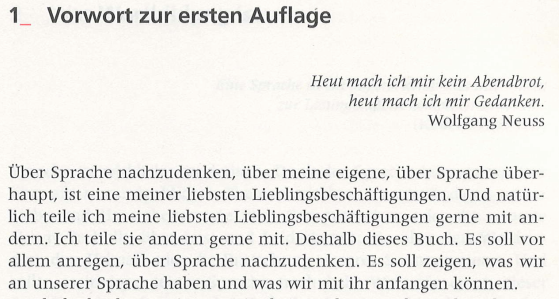 aus: Elke Donalies: Basiswissen Deutsche Wortbildung
Organisatorisches


Zur Prüfungsleistung zählen:

Mitarbeit 


Referat:  ca. 15 min + ca. 5 min Diskussion
	          	         Termin: voraussichtlich 4.5. und 5.5.


Zusammenfassung eines Aufsatzes:  1-2 Seiten 
				300-500 Wörter 
				Abgabetermin: 25.5.
	 Titel entsprechen dem behandelten Stoff und werden noch bekannt gegeben


Schriftliche Prüfung am Ende des Semesters: 90 min
				                Termin: voraussichtlich 25.5.
Semesterplan 

Einführung 

	1. Lexikologie und ihre Komponenten, Lexikographie
                  2. Eigenschaften sprachlicher Zeichen
                  3. Grundlagen der Semiotik und Semantik, Etymologie und Phraseologie
	 

Lexikologischer Teil I

	1. Wortschatz, seine Struktur und Konstruktion
                  2. Fachwortschatz (Wirtschaft, Technik etc.), Modewörter und Archaismen
	3. Homonymie und Polysemie, Synonymie und Antonymie, Hyperonymie und Hyponymie
	4. Bedeutungswandel 
 
 
Lexikologischer Teil II

	 1. Metapher und Metonymie
	 2. Transformation des Wortes
	 3. Typen von Wörterbüchern und ihre Charakteristika
Wortbildungsteil I
	
	1. Morpheme und ihre Klassifikation: Basismorpheme und Wortbildungsmorpheme
                  2. Wortbildungsprodukte
	 3. Wortbildungstypen: 
		Komposition und ihre Typologie
		explizite und implizite Ableitung
		Zusammenrückung


Wortbildungsteil II 

	1. Konversion und ihre Typologie
	2. Kurzwortbildung
	 3. Produktivität von Wortbildungen


Resümée
                 
                 1. Zusammenfassung
                 2. Referate
Literatur


Grundlegend:

Volker Harm (2015): 
	Einführung in die Lexikologie, Darmstadt.

Michael Schlaefer (2009): 
	Lexikologie und Lexikographie. Eine Einführung am Beispiel deutscher Wörterbücher, 
	2. Auflage, Berlin.


Ergänzend:

Donalies, Elke (2011): 
	Basiswissen Deutsche Wortbildung, 2. Auflage, Tübingen und Basel.

Christiane Wanzeck (2010):
	Lexikologie, Göttingen.
1. Lexikologie und ihre Komponenten
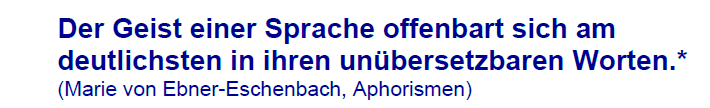 Arbeitsauftrag:

Das Wortfeld „Sprache“
Lexikologie als Teilgebiet der Sprachwissenschaft:


Zentraler Forschungsgegenstand:

	Erforschung des Wortes als Teil des Wortschatzes

 	in seinem wortbildungsmorphologischen Aufbau

	in seinen Bedeutungen, Bedeutungsbeziehungen und Bedeutungsveränderungen


Weitere Forschungsbereiche:

	Formen und Strukturen der Wortschatzgliederung

	Lexik als Teil der menschlichen Sprachfähigkeit

	Sprachsoziologische, sprachpsychologische, sprachgeographische und 
	sprachhistorische Aspekte der Lexik
		(vgl. zum Beispiel Fachsprachenforschung oder Neologismenforschung)
   	Phonologie (Lehre von den Lauten)  und  
           	Graphemik (Verschriftung der Laute)

    	   	Morphologie (Bestandteile von Wörtern (Flexion), Wort, Wortbildung)

   	    	Syntax (Satzbau) 

   	  	Textlinguistik (Aufbau von Texten) 


   	   	Pragmatik (Sprache als Handlung)



   	Semantik (Bedeutung von Wörtern)
		
   	Lexik (Wortschatz der deutschen Sprache)
Ebenen der deutschen Sprachwissenschaft
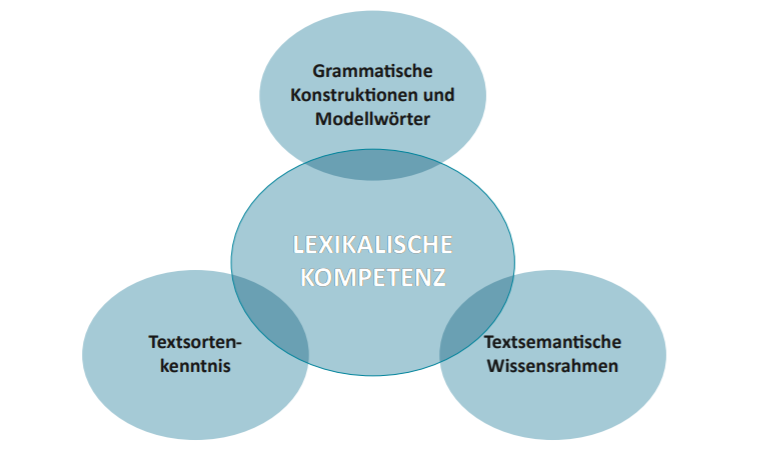 2. Lexikographie
Gegenstand der Lexikographie ist das Abfassen von Sprachwörterbüchern


Ziele der Wörterbucharbeit:

Förderung der individuellen Sprachentwicklung
Förderung des exakten Sprachgebrauchs
Förderung der Stilsicherheit
Förderung der Sprachkenntnisse nicht muttersprachlicher Sprecher
Förderung der Sprachkultur
Förderung der Verständigung zwischen Experten und Laien

(vgl. Schlaefer 2009, 71)

„Wörterbücher enthalten eine Sammlung von lexikalischen Einheiten, denen bestimmte dokumentarische und erklärende Informationen zugeordnet sind.

Ein Lexem [= wortartige Grundeinheit des Wortschatzes] wird überschriftartig durch ein Stichwort oder Lemma (griech. ‚Thema‘, ‚Überschrift‘) repräsentiert.

Das Lemma bildet mit den zugeordneten Informationen einen Artikel als die kleinste selbstständige Informationseinheit des Wörterbuchs.“

(Schlaefer 2009, 72 f.)
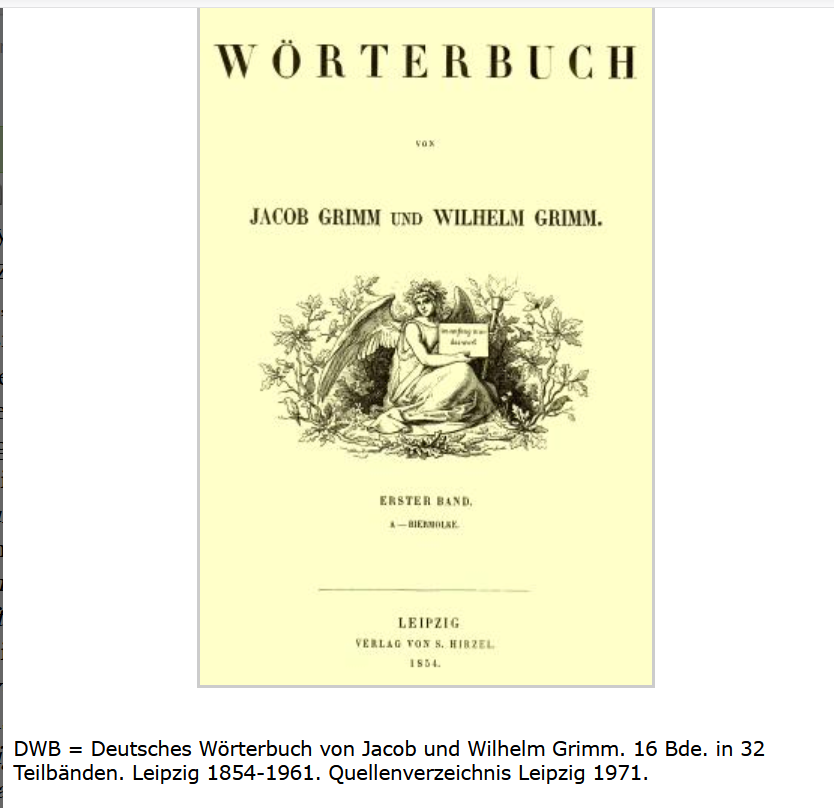 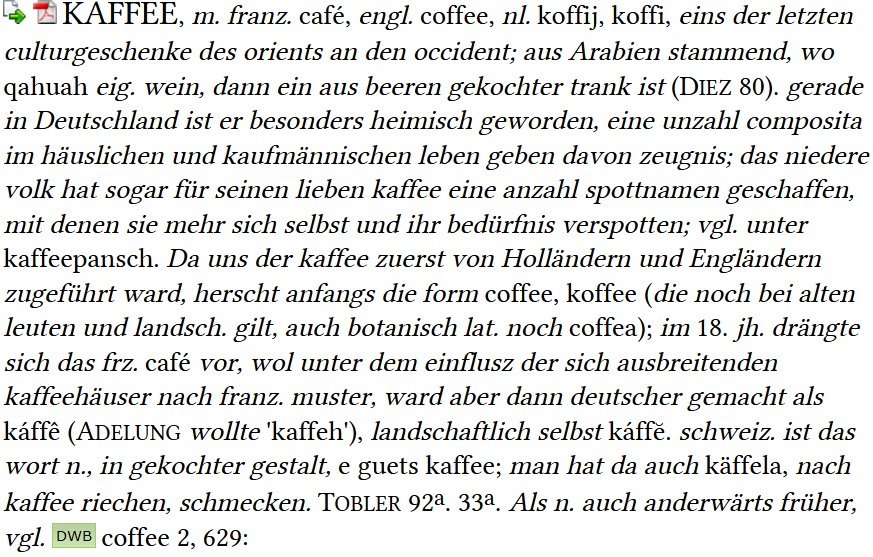 http://woerterbuchnetz.de/cgi-bin/WBNetz/wbgui_py?sigle=DWB&mode=Vernetzung&hitlist=&patternlist=&lemid=GK00143#XGK00143
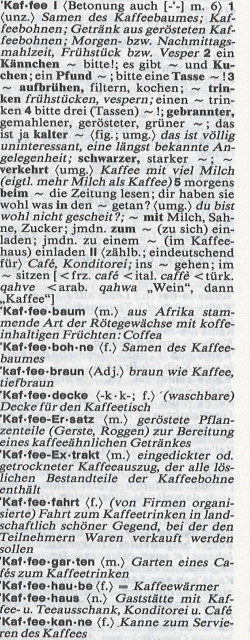 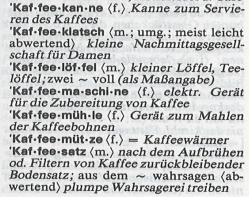 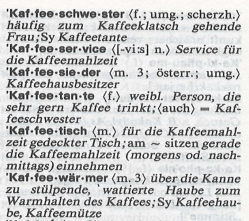 aus: Wahrig. Deutsches Wörterbuch 1991, S. 713.
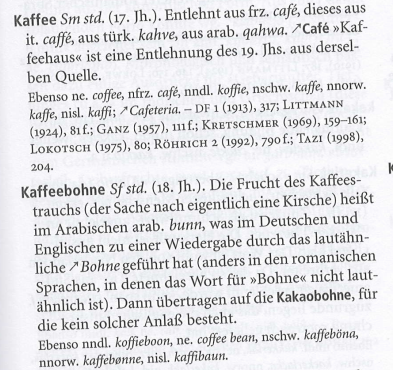 aus: 
Kluge. Etymologisches Wörterbuch der deutschen Sprache. 
24. Auflage. 2002, S. 459.
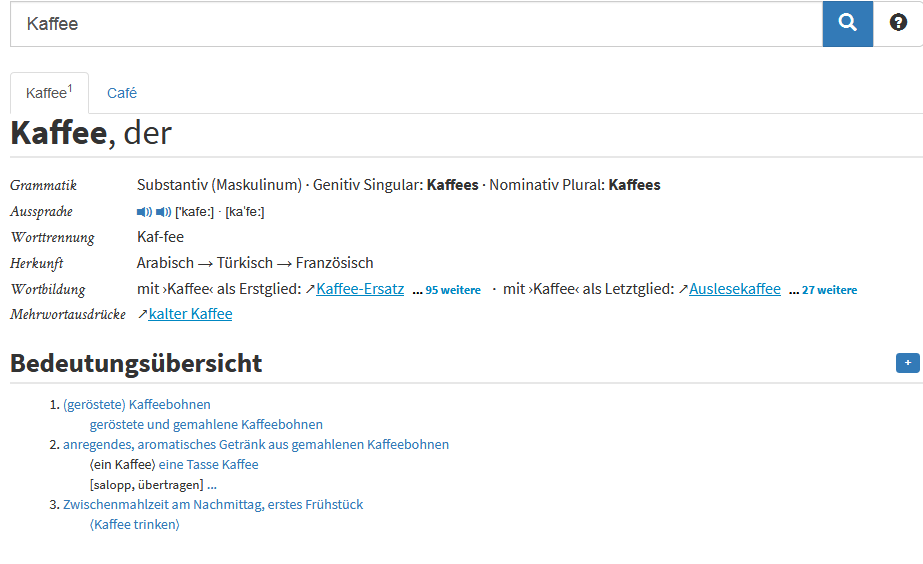 https://www.dwds.de/wb/Kaffee
3. Eigenschaften sprachlicher Zeichen
„Er hatte jetzt eine neue Sprache, die ihm ganz allein gehörte …“
Text:

Ein Tisch ist ein Tisch (Peter Bichsel)
Wörter sind Zeichen


Wörter verweisen auf unsere außersprachliche Wirklichkeit, die auch ohne Sprache existiert.












Wörter verfügen über zwei Seiten: 	den Inhalt
				und 
				den Ausdruck
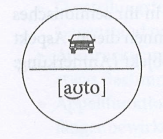 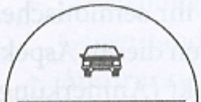 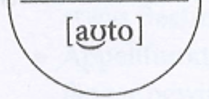 Zeichenmodelle sprachlicher Zeichen
Zeichenmodell sprachlicher Zeichen I:Bilaterales Zeichenmodell (Sassure 1916)
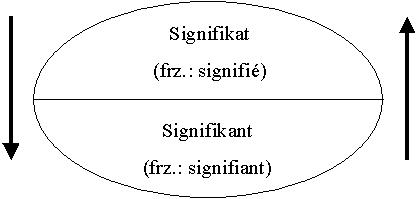 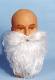 [bart]
Zeichenmodell sprachlicher Zeichen II:Semiotisches Dreieck (Odgen/Richards 1923)
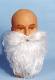 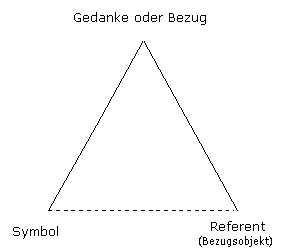 /Bezeichnetes
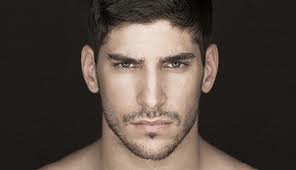 [bart]
/Bezeichnendes
/realer Gegenstand
Noch ein Beispiel:
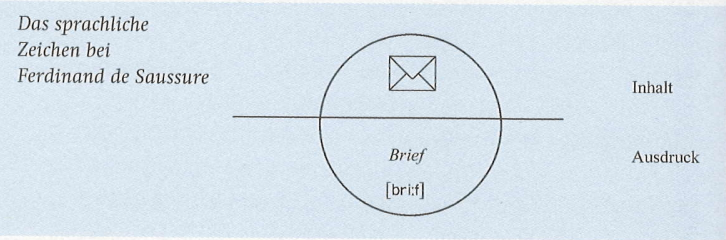 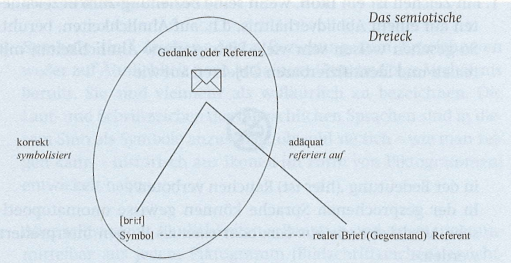 [Quelle:
Peter Ernst (2011):
Germanistische Sprachwissenschaft,
188f.]
Wörter sind sprachliche Zeichen


 Als Bausteine unserer verbalen Kommunikation sind Wörter zunächst 
		
		arbiträr (= beliebig) 

		
	 vgl. Text von Peter Bichsel: „Ein Tisch ist ein Tisch“
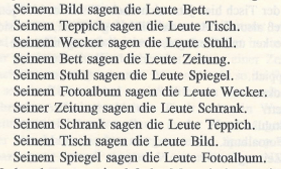 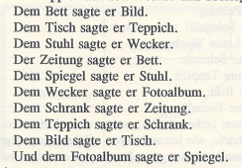 Um eine erfolgreiche Kommunikation zu gewährleisten und gegenseitiges Verständnis zu ermöglichen
     sind Wörter  

		konventionalisiert    (= nicht notwendig festgeschrieben, 
	    		          	          aber durch Gewohnheit eingehalten)
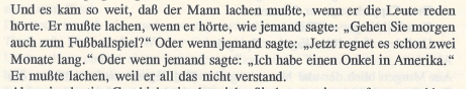 [beachte: Bei dem abgebildeten Text handelt es sich um die Originalfassung des Textes von Peter Bichsel]
4. Grundlagen der Semiotik und Semantik
Die Semiotik beschäftigt sich mit der Lehre der Zeichen.


  Sie ist keine ausschließlich linguistische Disziplin, 
	da auch nichtsprachliche Zeichen zu ihren Forschungsbereichen gehören.


         	Unterscheidung:

	 	Ikon (griech.: ‚Bild‘)        	     		 Symbol (griech.: ‚Kennzeichen‘)

	 erkennbare Beziehung 				 Beziehung zwischen dem Zeichen
	     zwischen dem Zeichen				      und dem Gegenstand beruht nicht
        	     und seiner Bedeutung				      auf einem Ähnlichkeitsverhältnis

	Beispiele: 	

	-   Emotikons: 					 -    Verkehrszeichen:

                    -   Ikons auf der				 	 -    Vorzeichen in der Musik 	-     
                        Menüleiste 
	    eines Computers
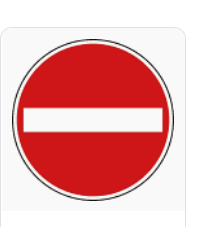 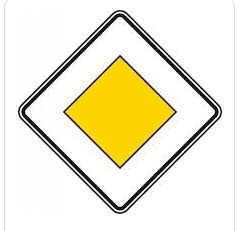  
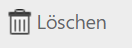 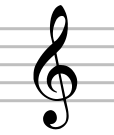 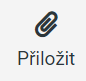 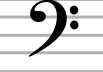 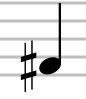 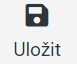 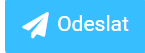 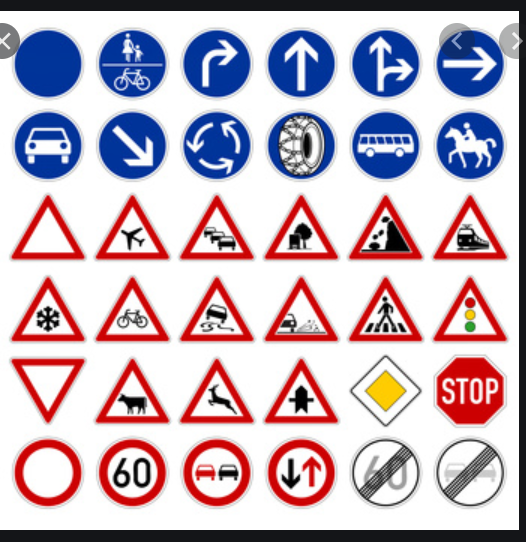 FRAGE:

Bei welchen Verkehrszeichen handelt es sich um Ikons, bei welchen um Symbole?
Die Semantik beschäftigt sich mit der Bedeutung von Wörtern – mit der Beschreibung der Inhaltsseite – sowie mit den Bedeutungsbeziehungen von Wörtern untereinander.



Dimensionen der Bedeutung eines Wortes:
Denotation: Sachlich neutrale Information über ein Wort 
	               (lat.: denotatio ‚Bezeichnung‘)


	 Beispiel: Denotat zu Hund: 

		‚(in vielen Rassen gezüchtetes) kleines bis mittelgroßes Säugetier, das bes. wegen 
		seiner Wachsamkeit u. Anhänglichkeit als Haustier gehalten wird, einen gut
		ausgebildeten Gehör- und Geruchssinn besitzt u. beißen u. bellen kann.‘

		[Deutsches Universalwörterbuch des Duden-Verlags. 7. Aufl. 2014]
b) Konnotation: Mitbedeutungen und Begleitgefühle  zu einem Wort 
	               (lat.: connotatum ‚Mitbezeichnung‘)



	 Wörter können positiv oder negativ (oder gar nicht) konnotiert sein.

	 Jeder Mensch hat aufgrund seiner Lebenserfahrung individuelle Konnotationen:
	      So kann bei jemandem das neutrale Wort Hund negativ besetzt (= negativ konnotiert) sein 
	       und Angst auslösen, wenn er schon einmal von einem Hund attackiert wurde.
                              Umgekehrt kann das Wort Hund bei einem Hundeliebhaber sehr positiv konnotiert sein.

	 Beispiel: 
	     Köter = negativ konnotiert (bei derselben Denotation wie Hund)
	     Bulle = negativ konnotiert (bei derselben Denotation wie Polizist)
c) Assoziation: führt von der eigentlichen Bedeutung eines Wortes weg
                           (lat.: associare ‚verbinden‘)
	            
	             Allerdings besteht eine (nicht vollkommen beliebige) Verknüpfung des Wortes mit 		           anderen kulturell oder individuell begründeten Konzepten.

	           Die Assoziationen sind als Begründung für bestimmte (positive oder negative) 		           Konnotationen zu sehen.


	 vgl. Beispiel Hund: 
		
		Individuelle Assoziationen könnten folgende sein:
		„Bei Hund denke ich an …lange Spaziergänge…dreckige Fußböden…Flöhe…Erdbebenopfer…“

		Kulturell bedingt assoziieren die Bewohner der Polarregionen mit Hunden etwas 		anderes als wir.
Syntagmatische Bedeutungsbeziehungen


   a) Implikation („Mitgedachtes“)
		Die Bedeutung einiger Wörter ist an bestimmte andere, im Satz 			möglicherweise nicht explizit genannter Wörter gebunden. 
		BEISPIEL:
		Er ist blond.   =   Er hat blonde Haare.
		Es wiehert.    =    Das Pferd wiehert.


    b) Selektion
		Einige Wörter sind begrenzt kombinierbar.
		BEISPIEL:
		Für das Verb hören benötigt man ein belebtes Subjekt:
		Das Kind hört Musik. (Nicht: *Der Tisch hört Musik.)
c) Affinität
		Auch hier gibt es eine gewisse Einschränkung in der Kombinierbarkeit
		von Wörtern, allerdings ist die Auswahl größer;
		es geht eher um Wörter, die relativ häufig zusammen auftreten und 			„gute Partner“ darstellen.

		BEISPIEL: stehen:
			für alle Lebewesen mit Beinen
				(Der Hahn steht auf dem Dach.)
			und – als Gegensatz zu liegen – 
			für Gegenstände, die eine eher vertikale Ausrichtung haben
				(Der Topf steht auf dem Tisch.)
Bienen bellen auf der Wiese?
Arbeitsauftrag:

Welche Substantive passen zu welchen Verben?